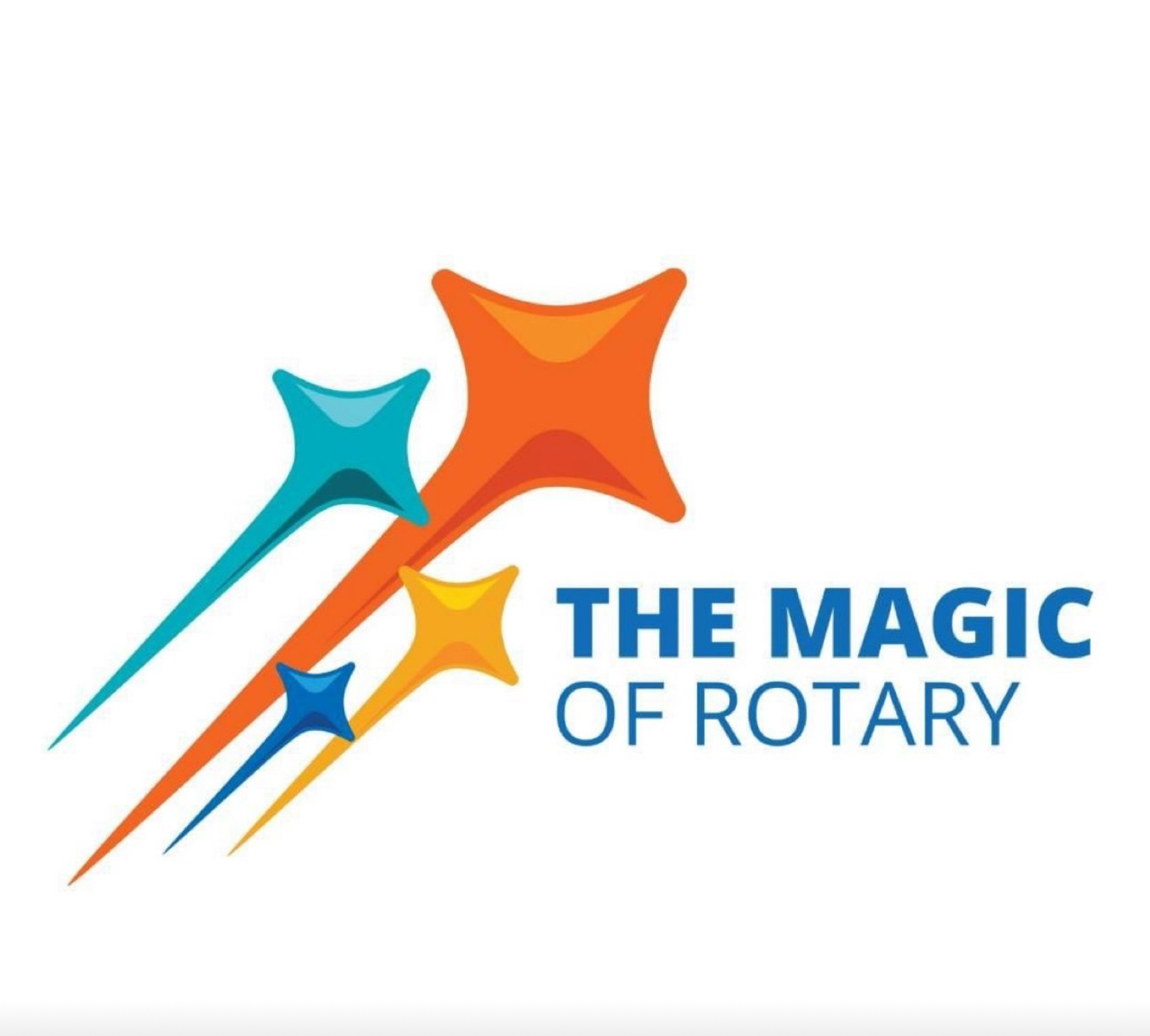 2024-25年度国際ロータリー会長テーマ
The Magic of Rotary
「ロータリーのマジック」

多くの人々を救うロータリーの力（Magical Power)     を認識してこれをさらに広げよう

　ドミニカ共和国で浄水器設置活動をした時、汚い水が
きれいな水に変わったのをみて、「もう一度その魔法を
見せて」と子供達は言った。きれいな水は子供達の人生
を変える。それは私の人生も変えた。

　　測定可能で達成可能な奉仕プロジェクトの実践
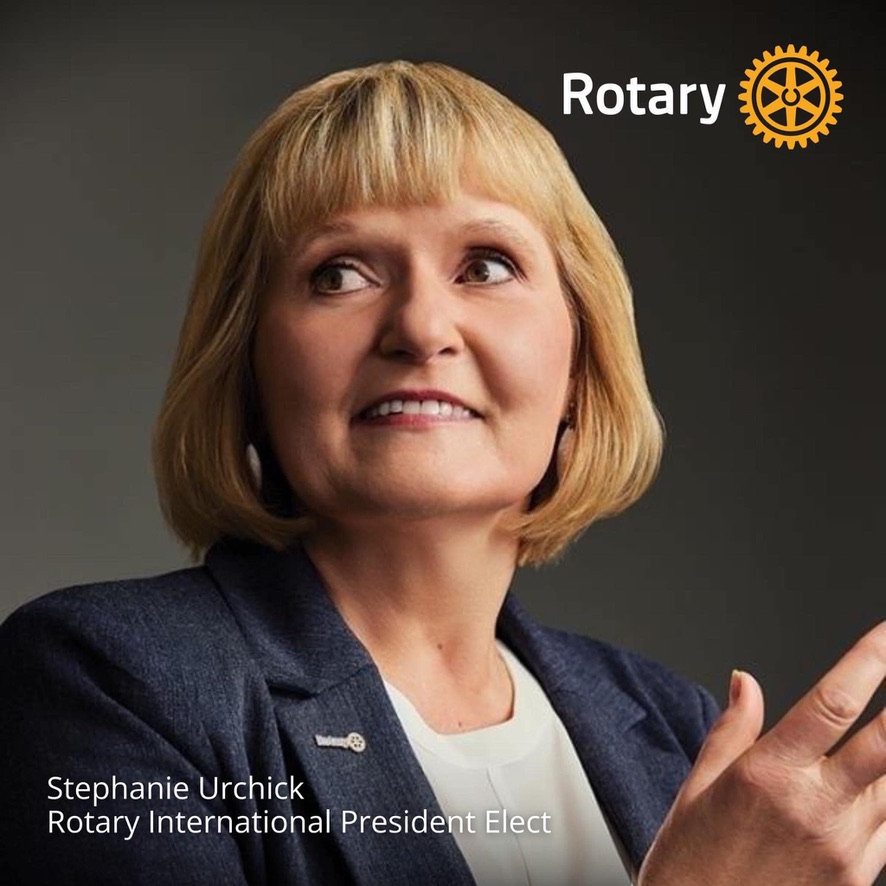 Rotary Action Plan
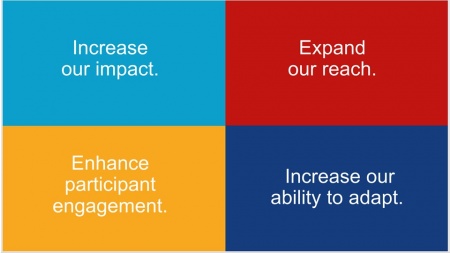 私たちの影響力をもっと増やそう

　ロータリーのプログラムや体験に焦点
　　活動成果を測る能力
ポリオの根絶
私たちの届く範囲を拡大していこう

　会員基盤や参加者を多様に
ロータリー参加の新しい道筋を創造
ロータリーの開放性とアピール力
私達の適応する能力を高めよう

研究と確信、リスクをいとわない文化
ガバナンスや構造の合理化
意思決定に多様な支店
携わる人の関わりを増進させよう

クラブ会員の積極的参加
個人的・職業的な繋がりを構築
リーダーシップの育成・スキルアップ
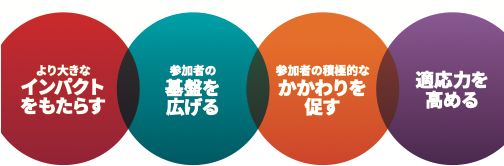 世界で良いことをしよう
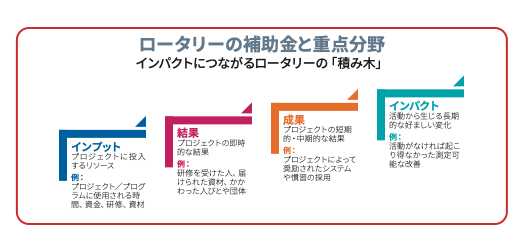 基本的考え方
主役は、クラブでありロータリアンである

　最優先に考えるべきはクラブの繁栄
　しかし、それは世界に存在するクラブも対象である

　グローバルに考える時、国際ロータリーの指針は重要
　世界平和を願う、世界で奉仕するクラブもサポートしたい

　国際的な組織の一員であることに誇りを持ちたい
DEIを基本としたクラブの活性化
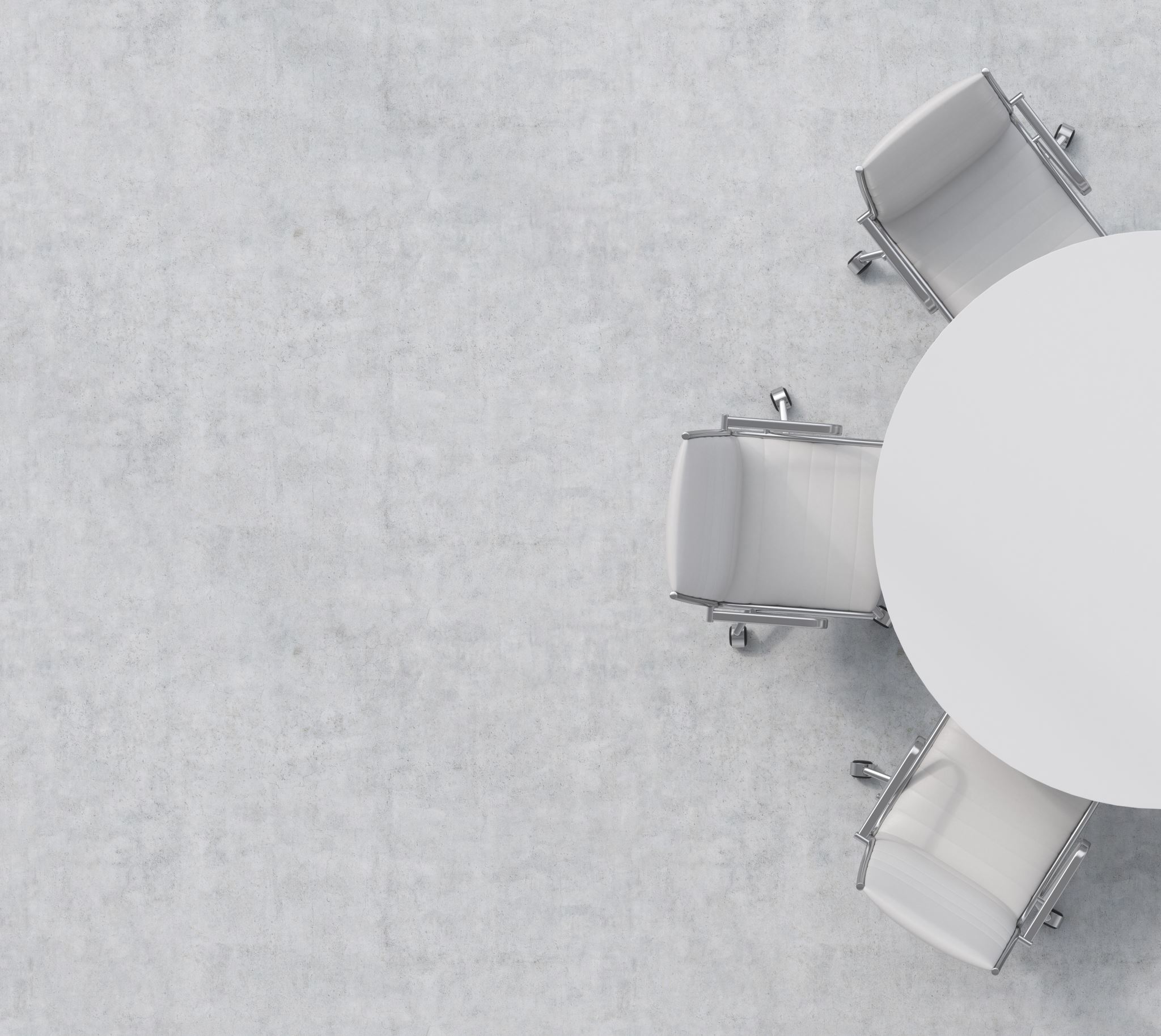 トレーニングからラーニングへ
テーマは「気づき」

MY ROTARYのラーニングセンターを活用
RIの方向性やロータリーの知識を習得
セッションを行うことにより、自ら気づいていく
ファシリテーションの技術を習得
ファシリテートによるリーダーシップを研鑽
ファシリテートによるインクルーシブな組織を
地区危機管理・防災への取組み
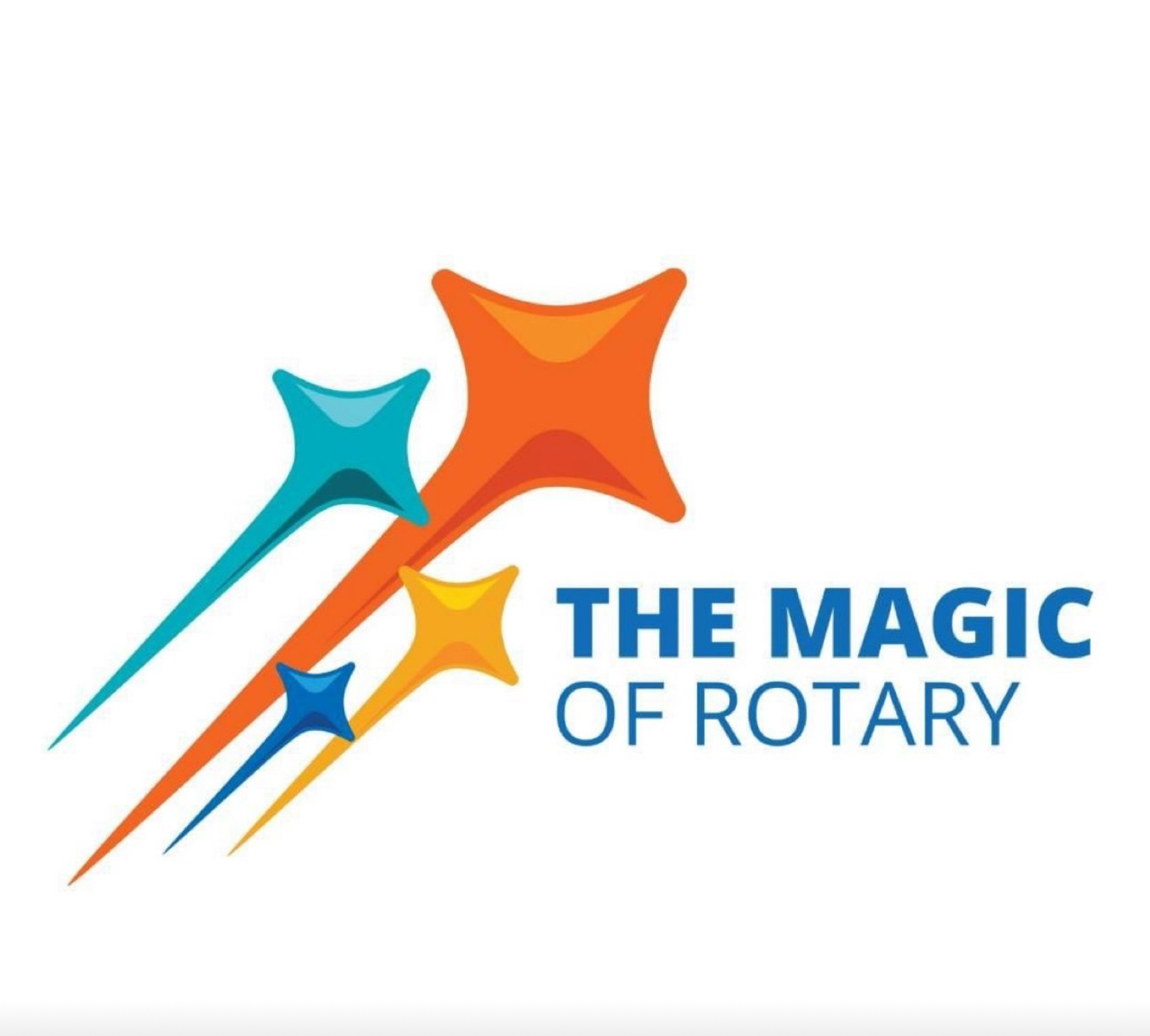 ＊ハラスメントなどの危機管理全般を対象
＊災害などに対する危機管理を対象
＊上記の問題に対する基本的対策を検討する


検討課題を整理、マニュアルや指針、組織などを提言

RIJYEMと協調
　（国際ロータリー日本青少年交換他地区合同機構）
ラーニングファシリテーター直轄４委員会
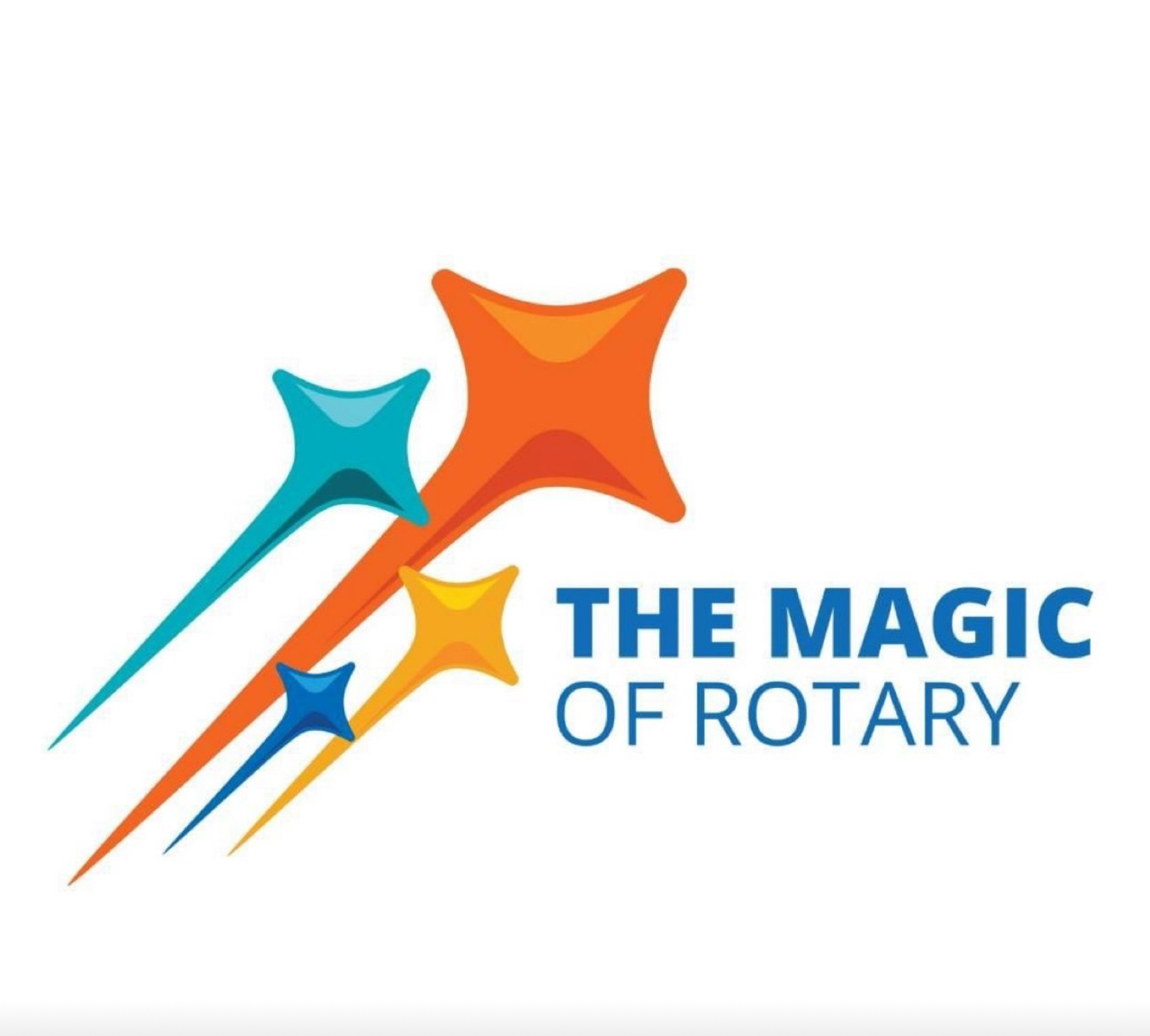 理念委員会
　＊ロータリーの理念や歴史、モットーなどを啓蒙
　＊RI会長はクラブ運営に“４つのテスト”を奨励

ラーニング委員会
　＊MyRotaryのラーニングセンターの受講の奨励
　＊セッション形式による「気づき」の学習を推進

DEI推進委員会
　＊DEIの更なる推進をはかり、会員の帰属意識を向上

RLI委員会
　＊ロータリー全般の学習を推進
　＊セッション形式の推進によるファシリテート技術の向上
管理運営統括委員会
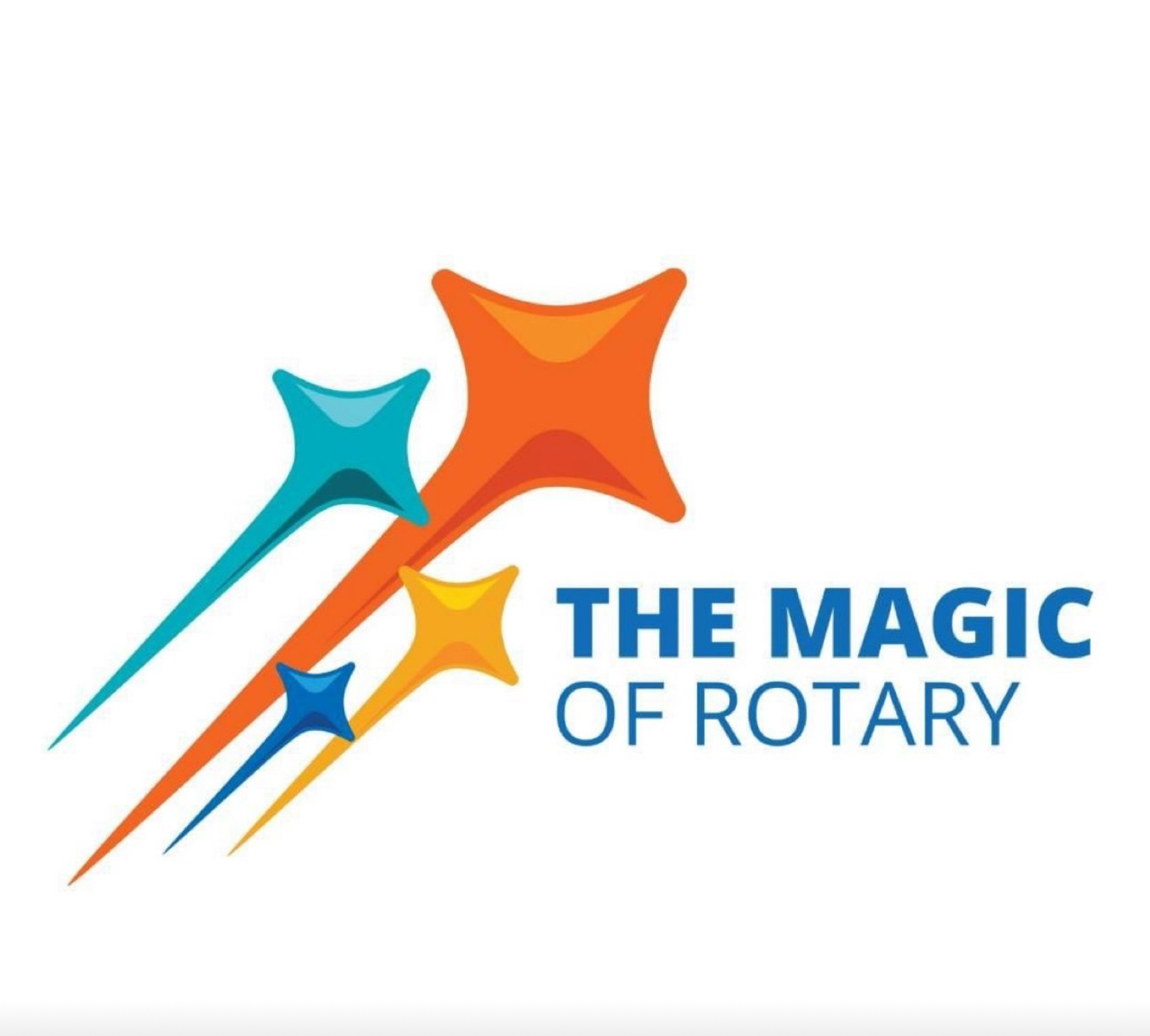 統括委員会
　　＊ロータリーデー（ポリオイベント）の企画・運営

　会員増強・退会防止委員会
　　＊会員増強ガイドを使ったセミナーやセッションの開催

　広報・公共イメージ向上委員会
　　＊ソーシャルメディアの積極的活用
　　＊マスコミとの連携

　フェローシップ・親睦活動委員会
　　＊地区内各団体の活動をサポート
　　＊親睦活動の企画・運営
奉仕プロジェクト統括委員会
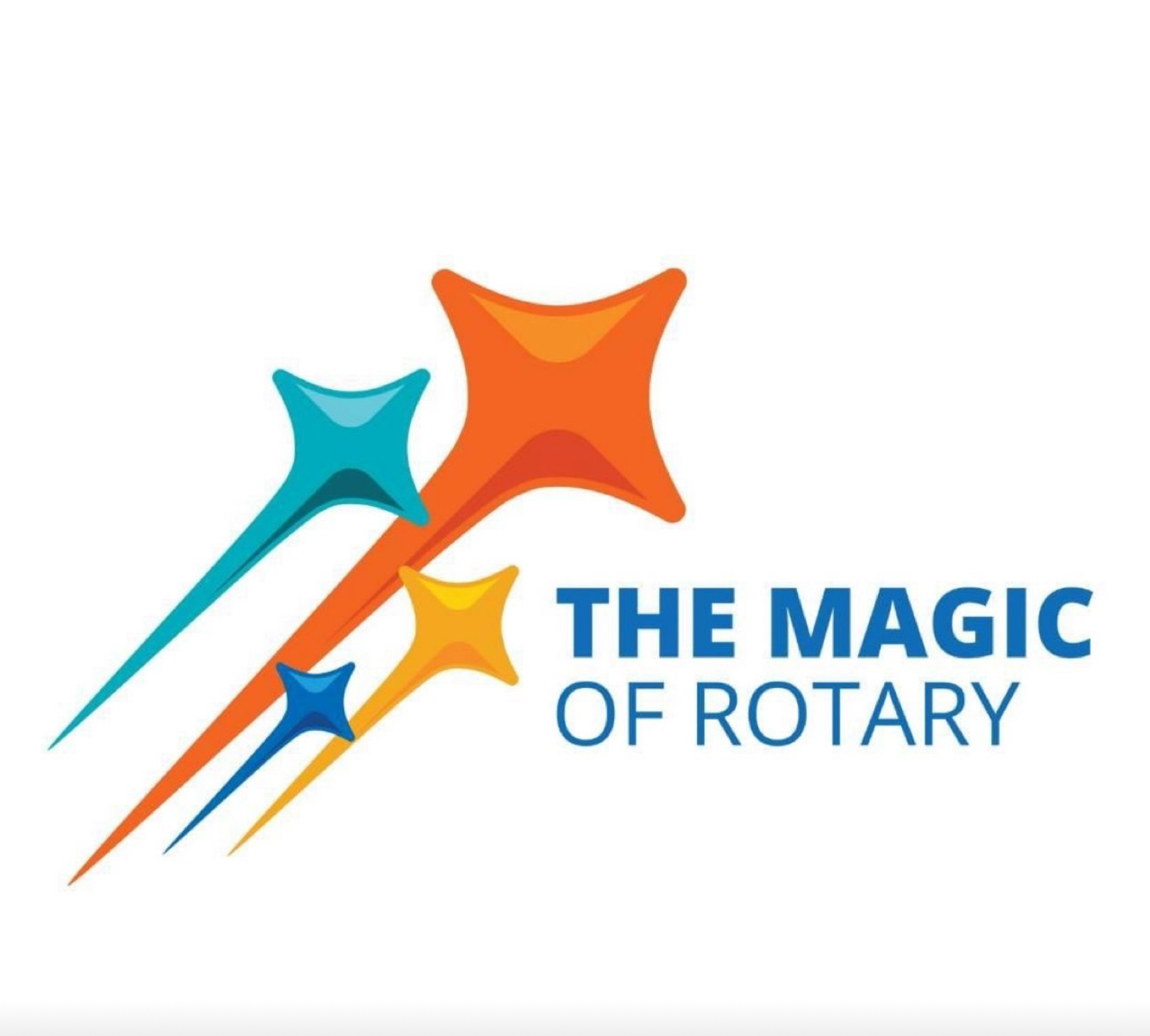 職業奉仕委員会
　　＊会員の職業スキルを活かした活動を推進
　　＊VTT活動の検討（医療・福祉・幼児教育等）

社会奉仕委員会
　　＊社会奉仕活動の実例を紹介
　　＊地域社会調査の実施を推奨
　　＊地区補助金の審査

国際奉仕委員会
　　＊「TSUNAGU」の運用
　　＊地区リソースネットワークの構築を検討

環境委員会
　　＊地区内企業のカーボンニュートラルへの取り組み支援
青少年プロジェクト統括委員会
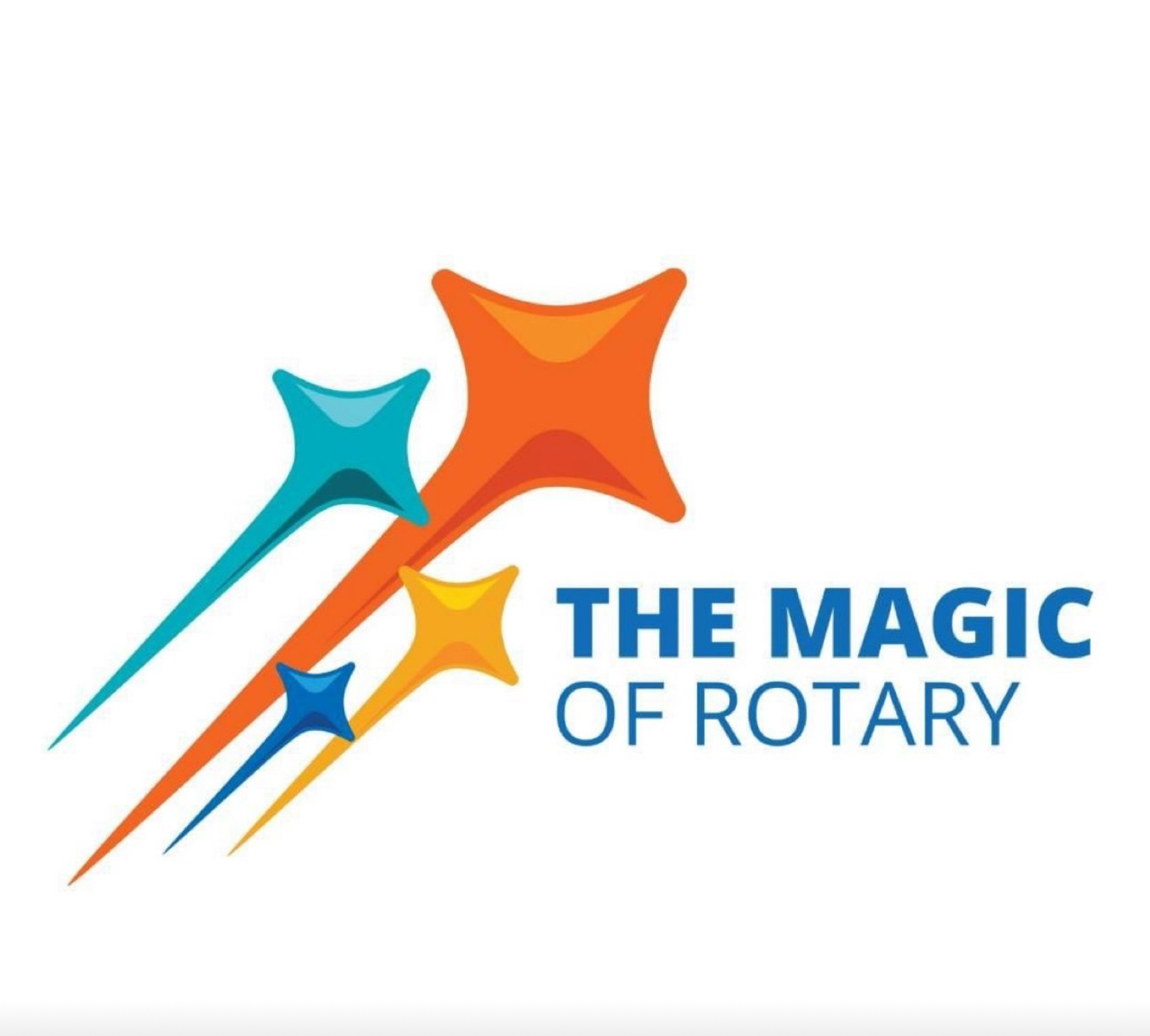 統括委員会
　　＊ロータリー希望の風奨学金の継続

インターアクト委員会
　　＊地区内インターアクトクラブとの連携
　　＊海外派遣研修の継続（台北２３２２地区他）

青少年交換委員会
　　＊青少年交換の実施の継続
　　＊一般財団法人ROTEXとの連携

RYLA委員会
　　＊青少年指導者養成プログラムの継続
ロータリー財団統括委員会
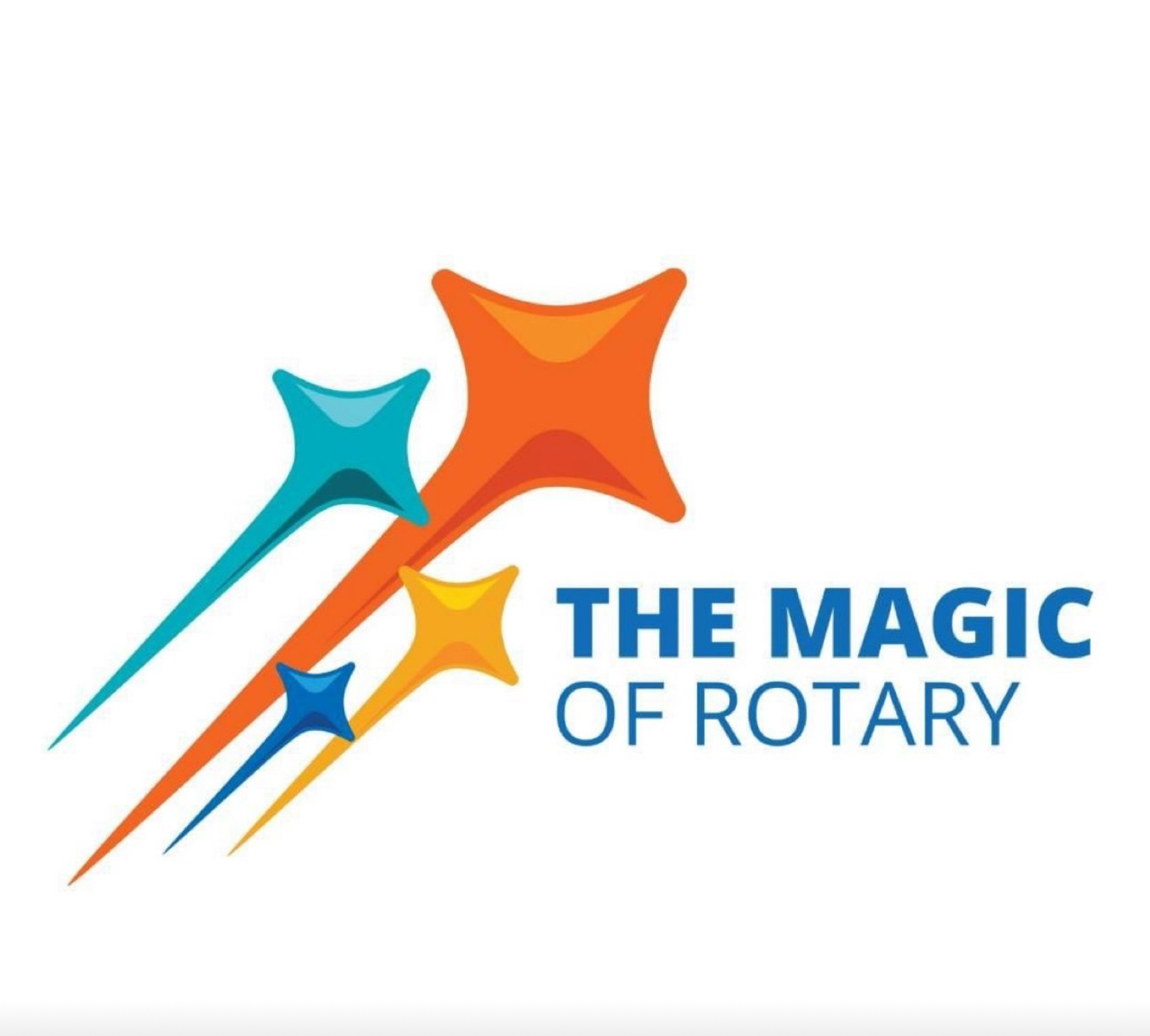 統括委員会
　　＊ロータリー財団関係全委員会をスムーズに継続
財団資金管理・寄付推進委員会
　　＊財団資金の活用の具体的な事例を紹介
　　＊ポールハリスソサイエティーの会員増強
グローバル補助金プロジェクト委員会
　　＊GGプロジェクトの推進（パキンスタンとの連携）
地区補助金プロジェクト委員会
　　＊地区内クラブの地区補助金活用の推進
　　＊RACの補助金使用の要件を再検討（寄付金の徴収）
奨学生・学友委員会
　　＊奨学生の支援
　　＊奨学生出身者の社会貢献事例を紹介
ロータリーポリオプラス委員会
　　＊ポリオプラスソサエティーの会員増強
平和フェローシップ委員会
　　＊ロータリー平和フェローのプロジェクトの紹介促進
　　＊平和フェローによる卓話や講演を企画・運営
米山記念奨学委員会
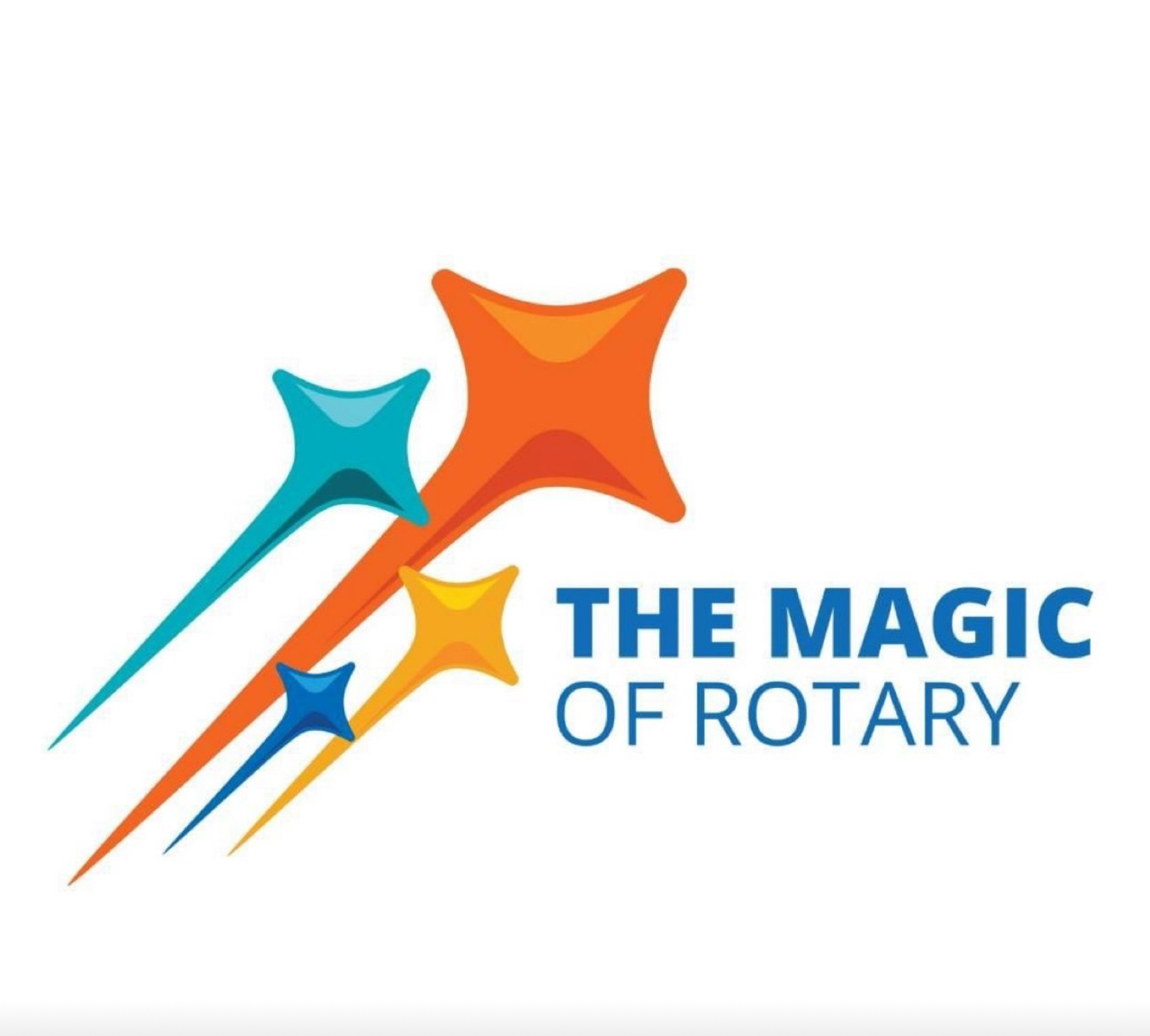 ＊米山奨学生制度の運営・サポート
　＊米山奨学生の選定・サポート
RAC拡大委員会
＊RACの更なる拡大（特に地区内大学との連携）
　＊青少年プロジェクト統括委員会との連携
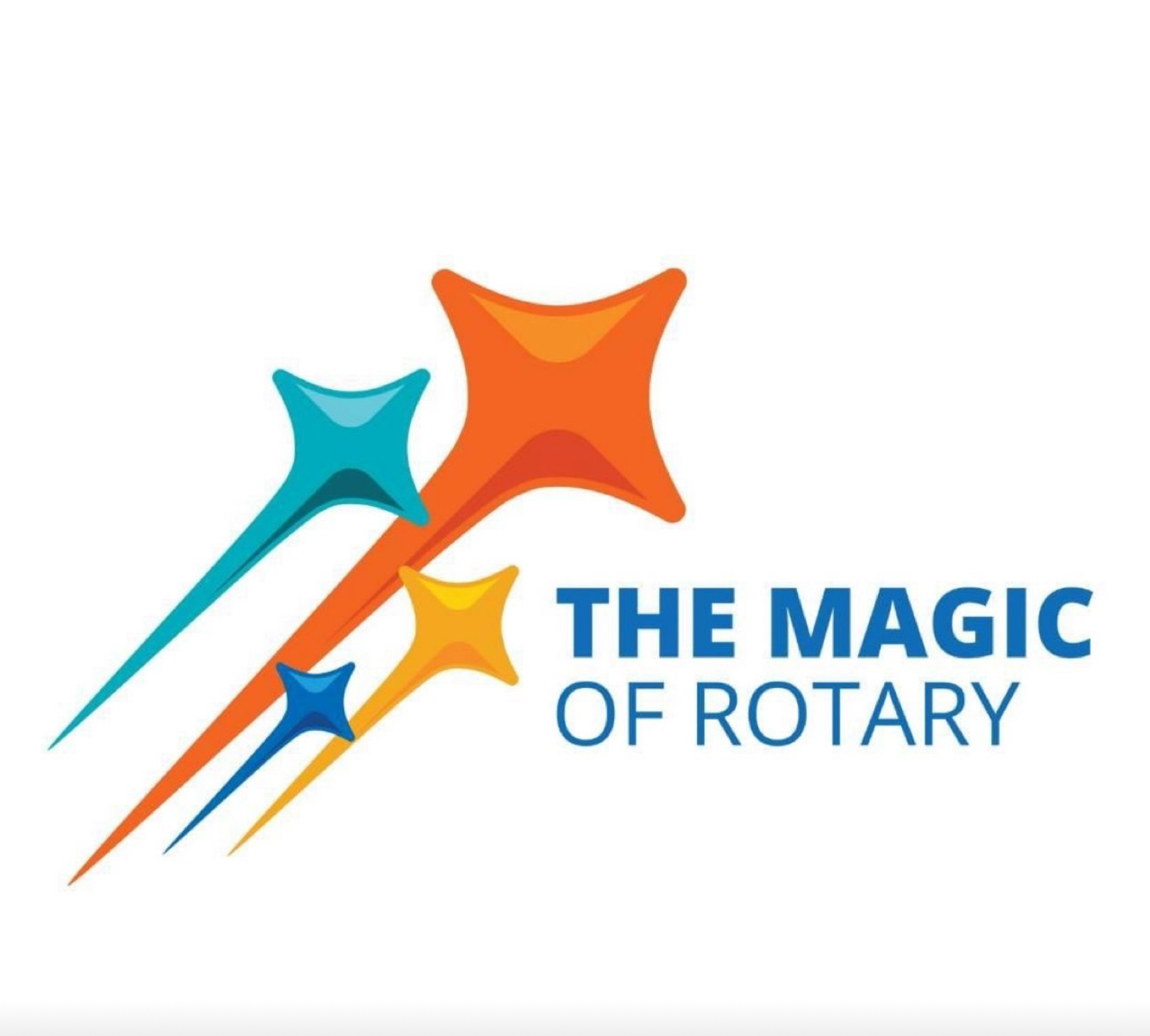 月信委員会
＊紙ベースの冊子とスマートフォン対応の
　　　　　　　　　　　　　　　デジタル版を用意

　＊デジタル版はメルマガ形式で、
　　　　　　　　　　動画のコンテンツを多数用意

　＊新入会員の動画紹介を採用
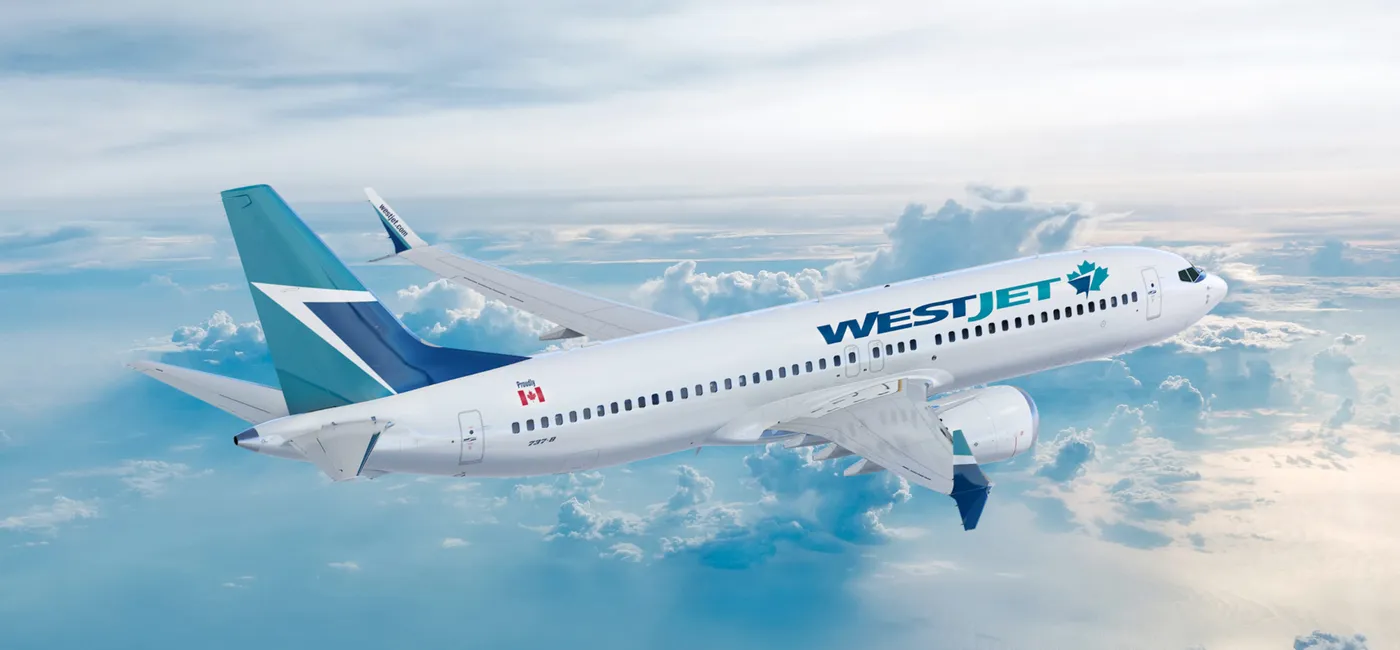 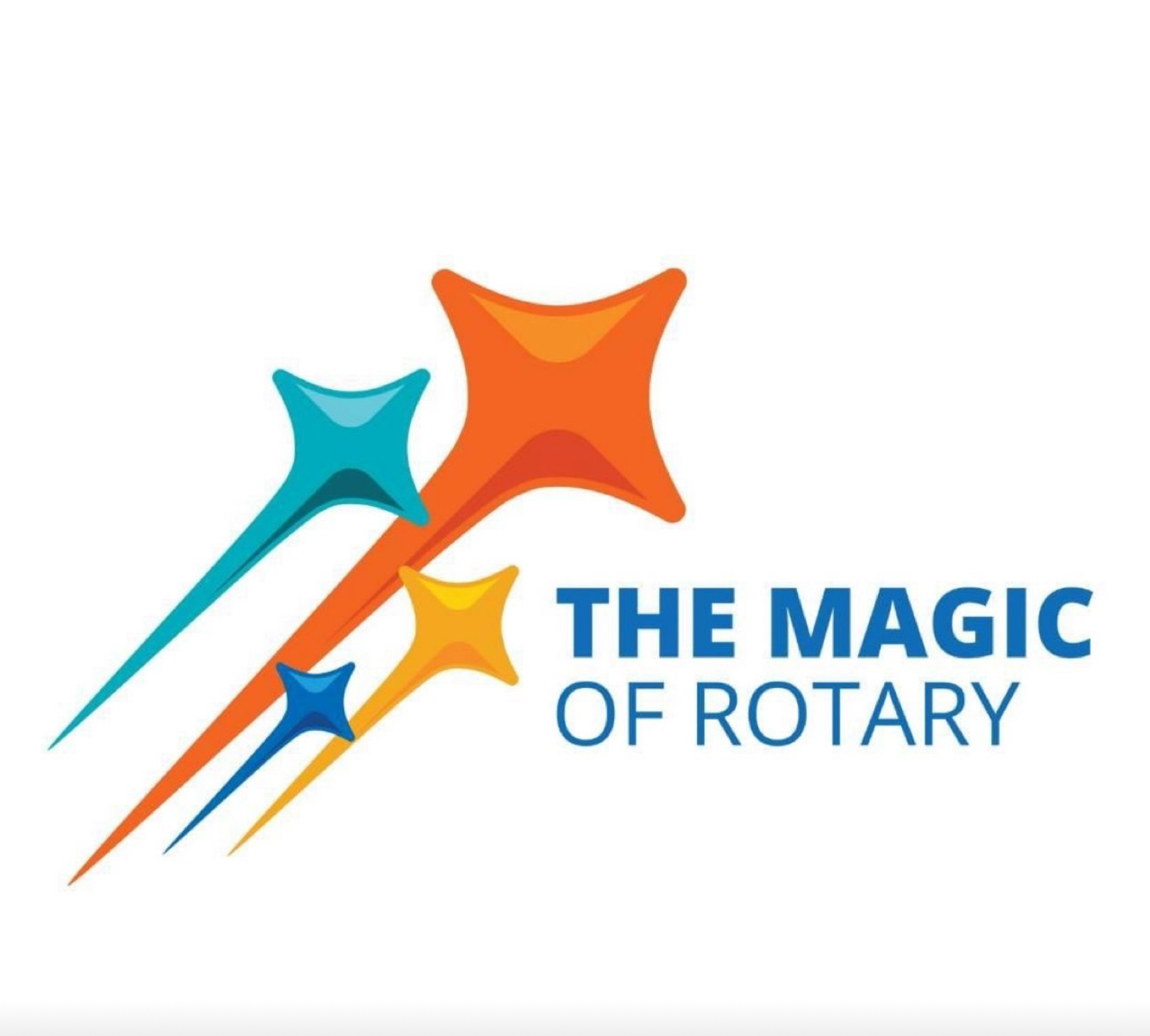 国際大会への参加を！
カルガリー世界大会　2025.6.21-25

千葉ナイト　20.25.6.21（予定）

５０人の参加を目標とする

ダイレクト便（WESTJET）の広報
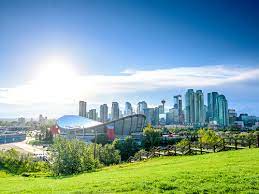 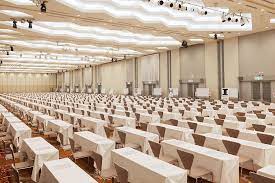 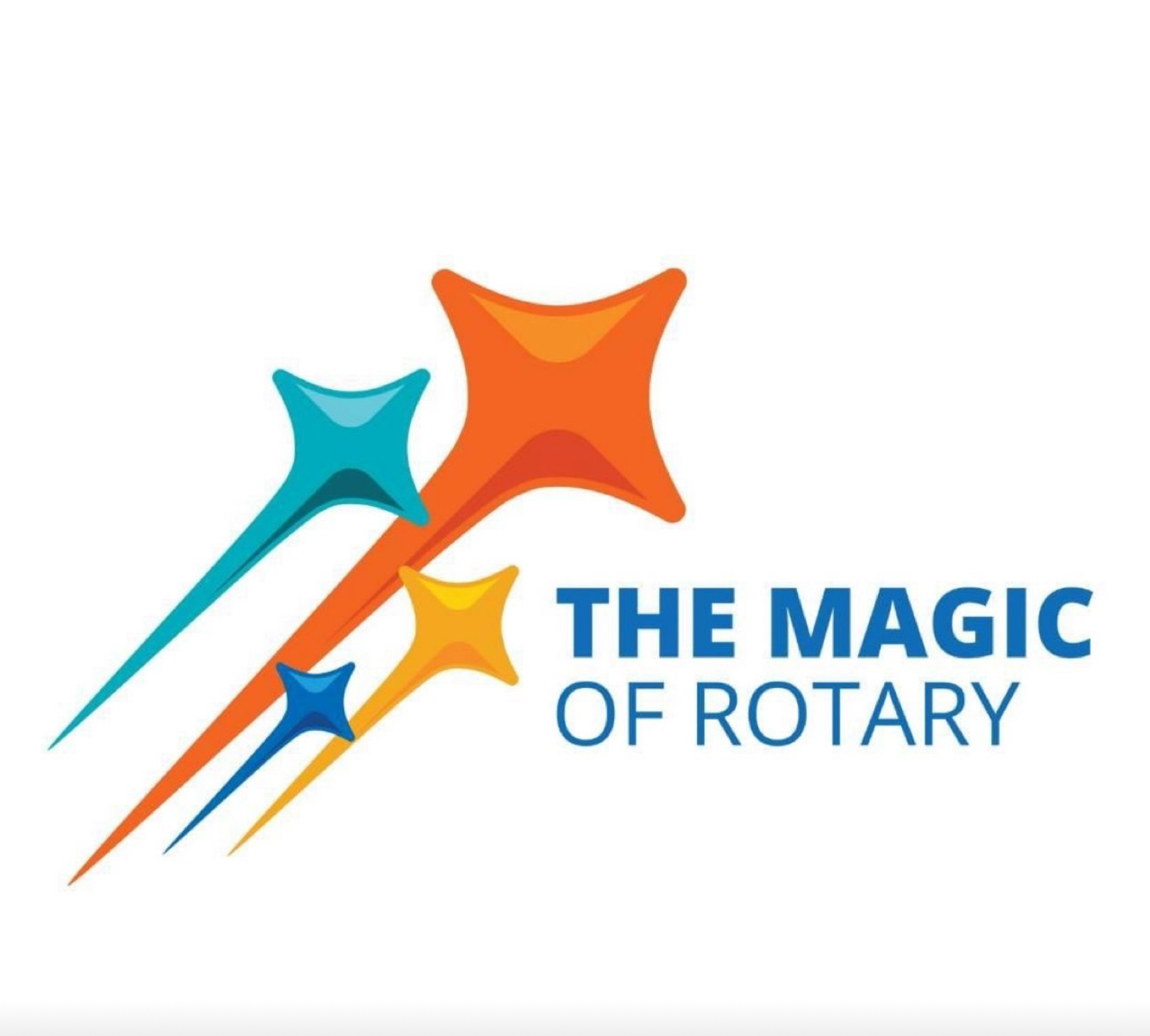 地区大会地区大会記念ゴルフ大会
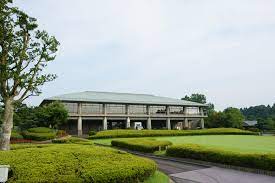 地区大会  2025. 2. 8-9
TKP東京ベイ幕張ホール

記念ゴルフ大会　2025.4.23
久能カントリークラブ